Soil ?
Soil Mechanics ?
Geotechnical Engineering ?
Subsoil Exploration
Testings ( In-situ Tests & Laboratory Tests)
 SPT, CPT, Vane Shear Test & ------
 Moisture content
 Index Properties Tests (LL, PL, SL)
 Grain Size Distribution Test ( Sieve Analysis & Hydrometer)
 Specific Gravity
 Shear Strength Tests ( Tri-axial Compr:, Direct Shear, Unconfined  Compr:)
 Compaction test, CBR Test
 Consolidation Test, Permeability Test ----
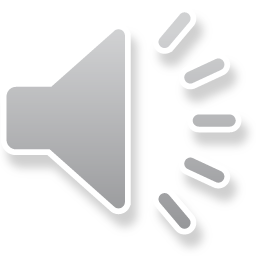 Soil Particle Size ( C.G.S. & F.G.S.)
 Partical Size Distribution Curve 











 D10, Cu, Cc
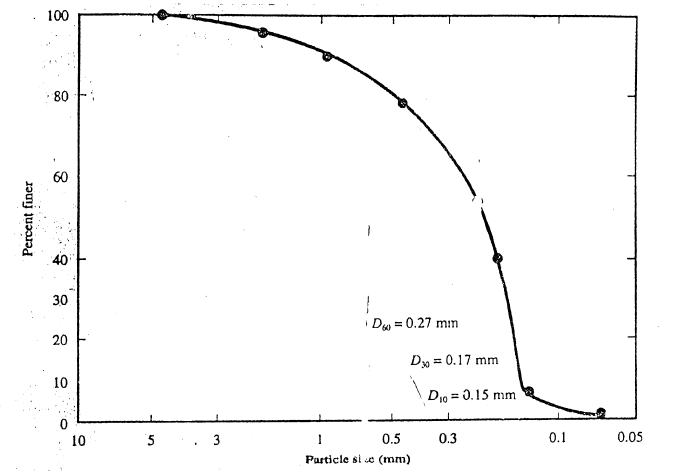 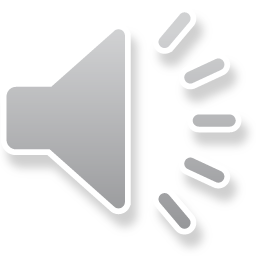 Consistency of Soil



Soil Composition ( Weight-Volume Relationship)
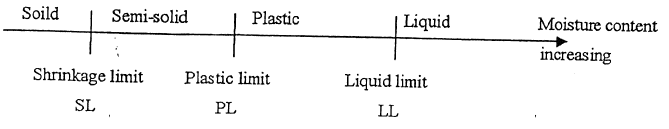 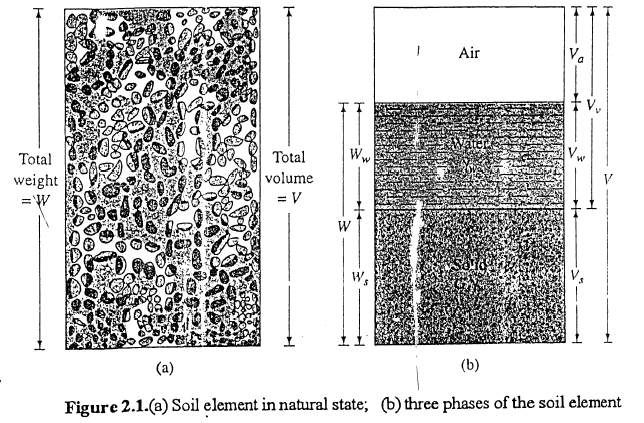 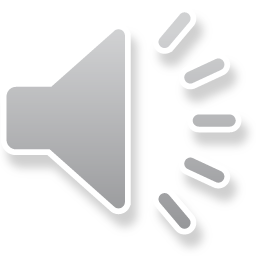 Physical properties of soils ( w, e, n, Sr, γ, ρ, ρd, Gs), (PI, LI, Dr)
Classification of Soils (AASHTO, Unified Classification System)
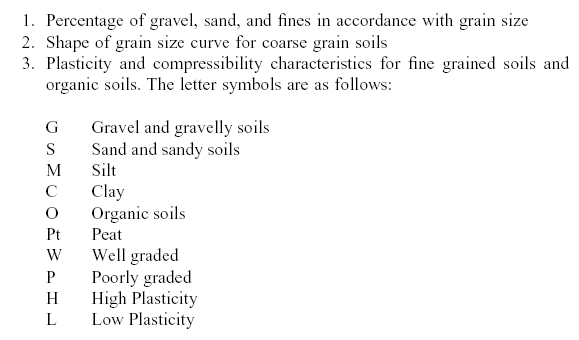 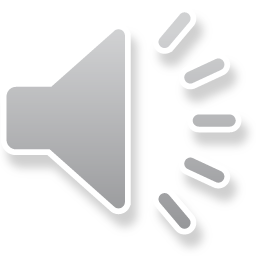 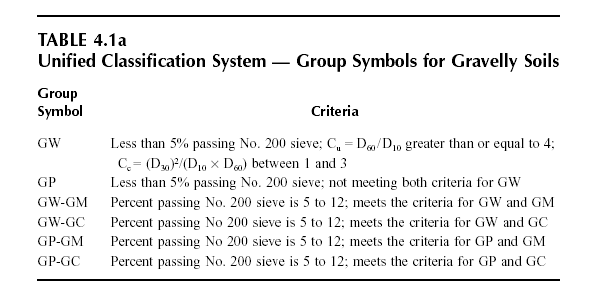 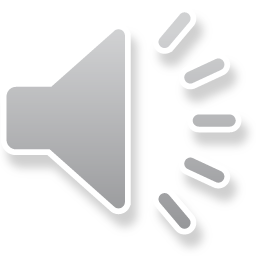 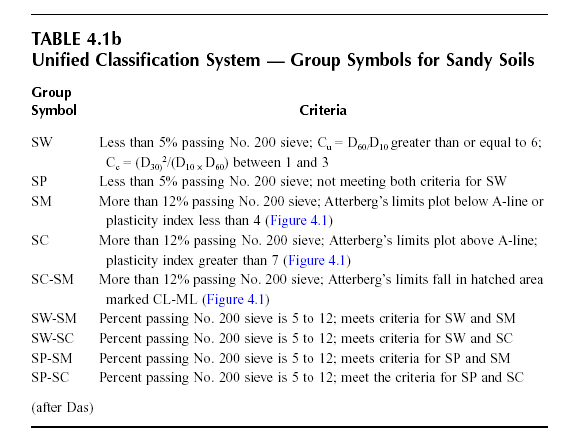 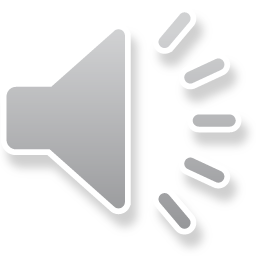 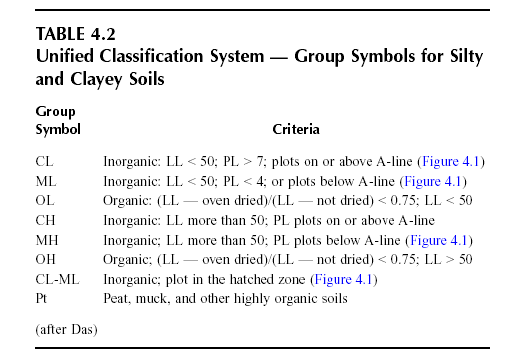 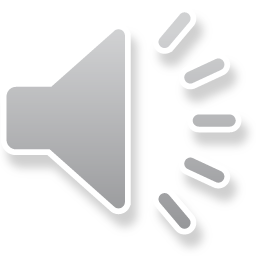 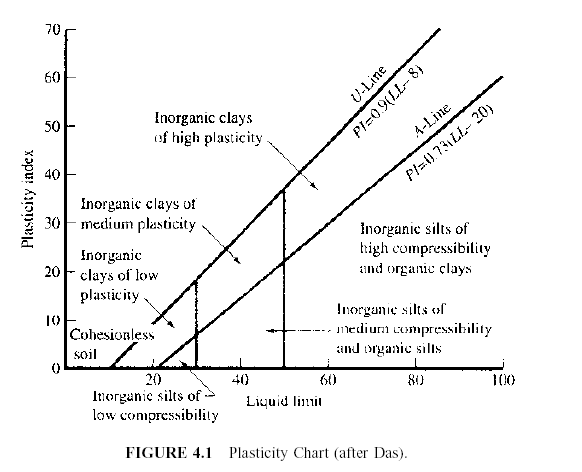 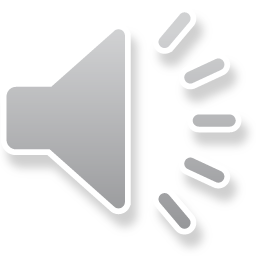 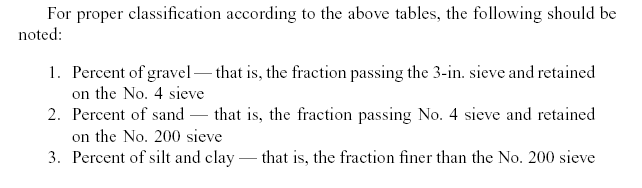 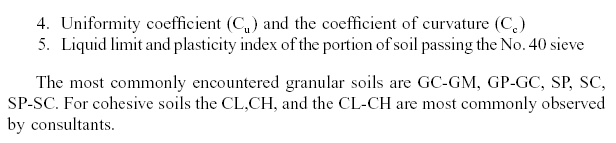 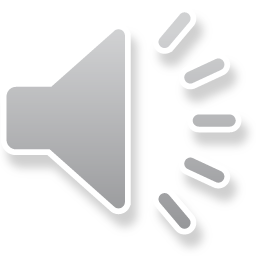 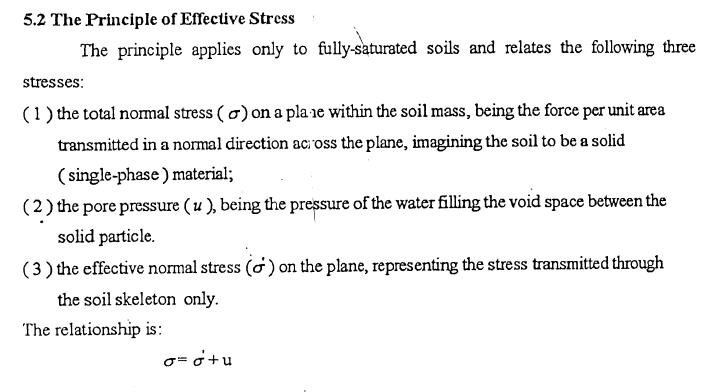 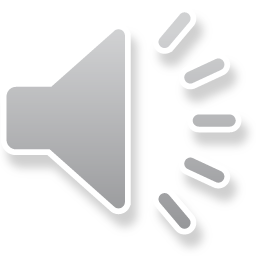 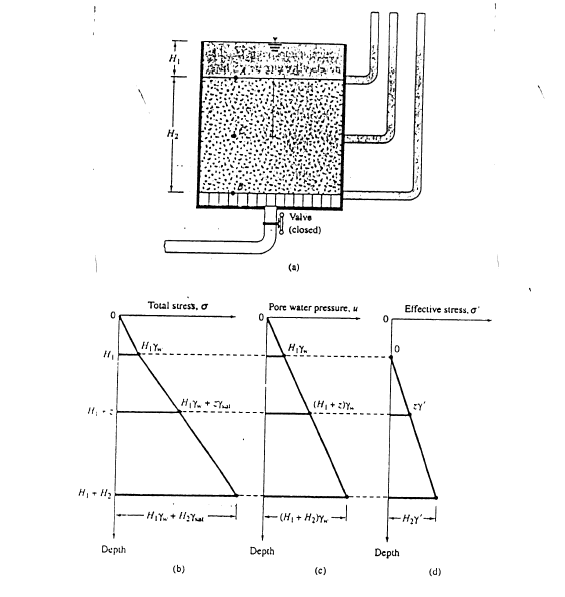 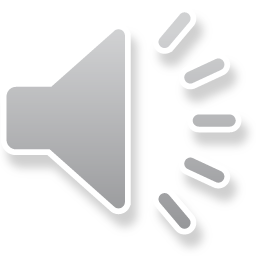 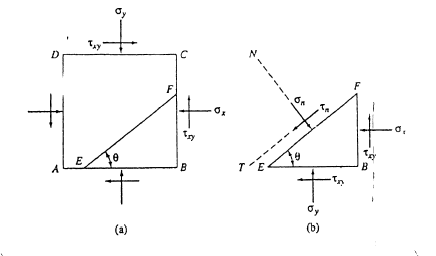 STRESSES IN A SOIL MASS
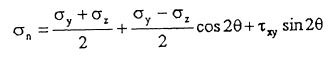 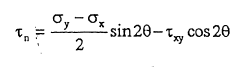 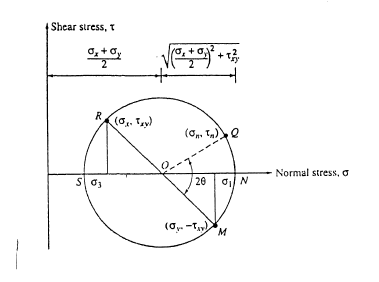 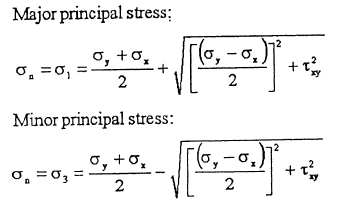 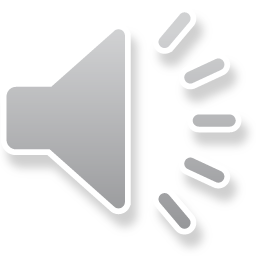 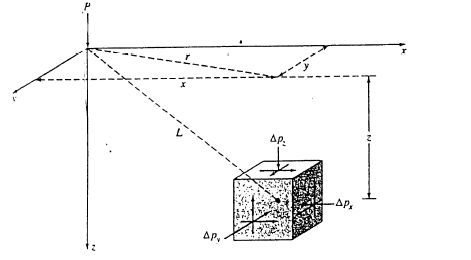 Stress caused by a Point Load
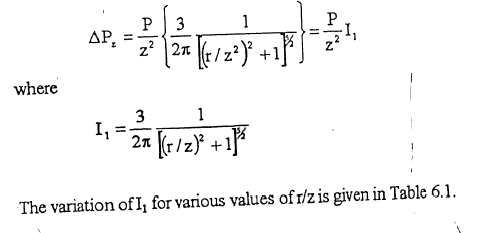 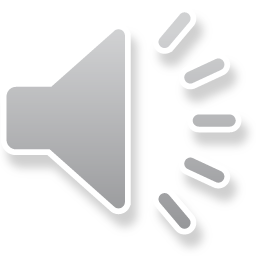 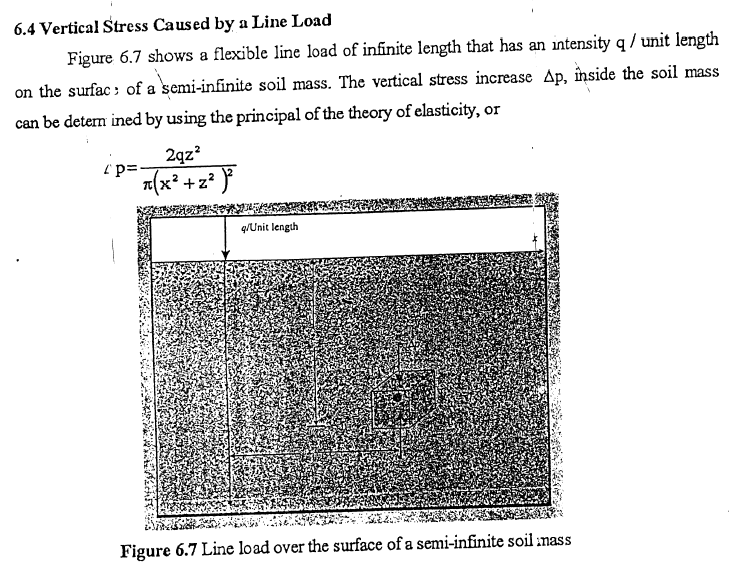 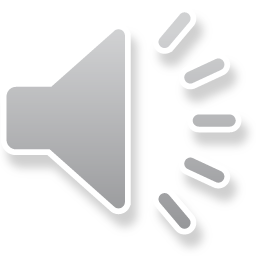 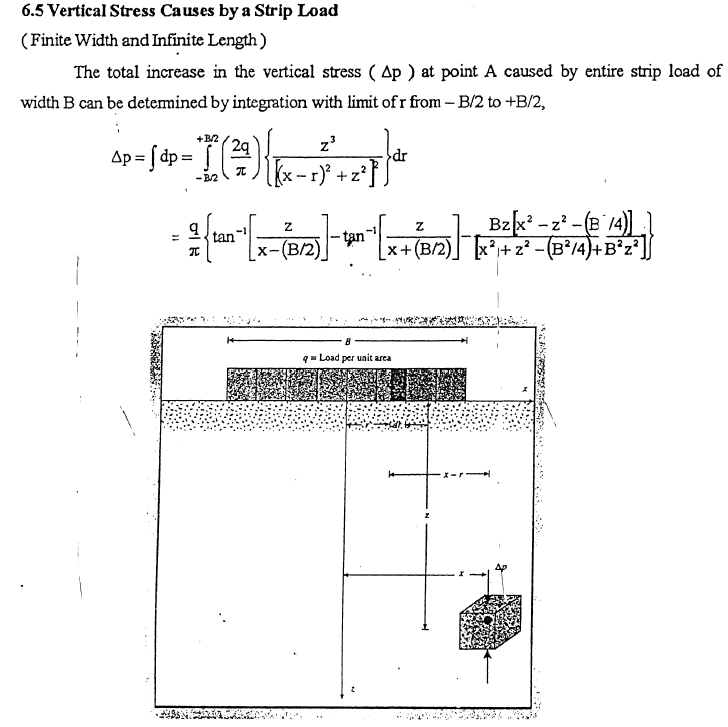 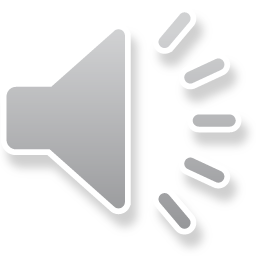 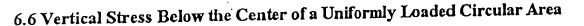 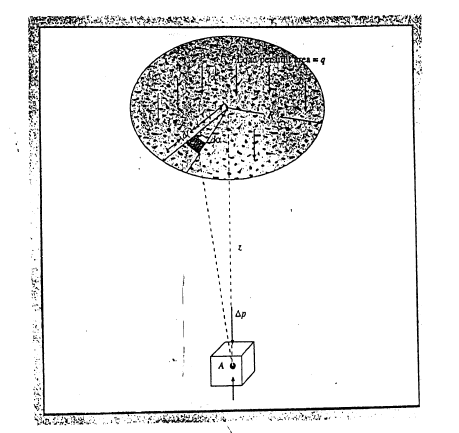 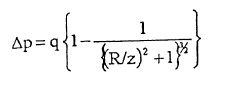 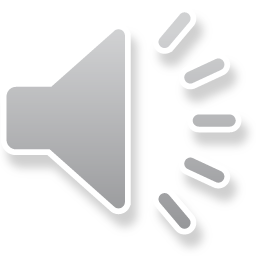 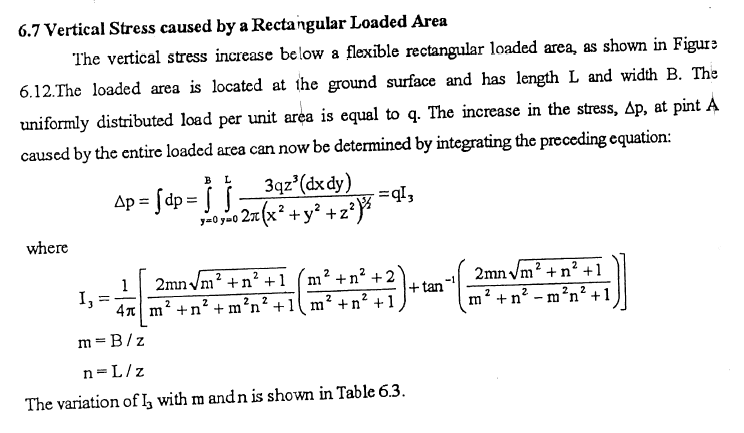 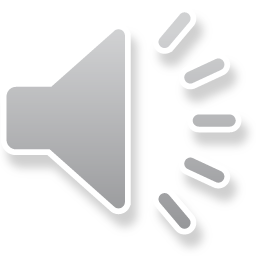 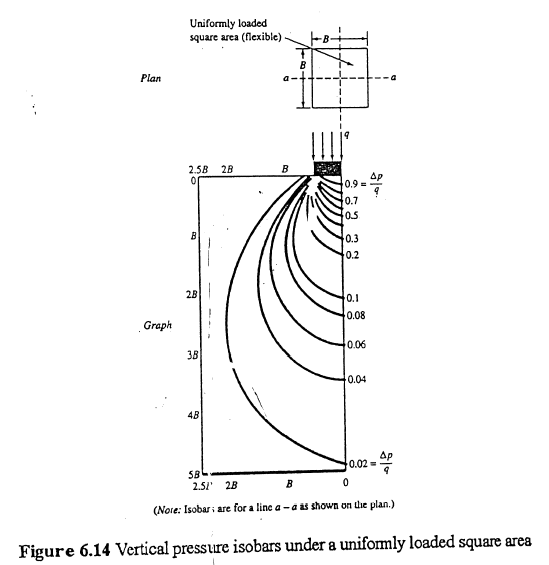 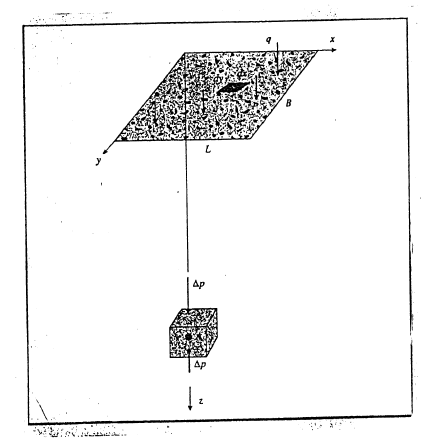 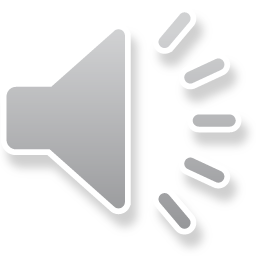 THANK YOU VERY MUCH FOR YOUR ATTENTION !